HAVA OLAYLARI
Nazlı Keser / Akdeniz Üniversitesi – Fen Bilgisi Öğretmenliği Bölümü Öğrencisi
İÇİNDEKİLER
24.09.2018
Nazlı Keser
2
Hava olayının tanımı
Atmosferde meydana gelen yağış, nem, rüzgar, meteoroloji ile ilgili olaylara hava olayı denir.
24.09.2018
Nazlı Keser
3
Hava olaylarını etkileyen etmenler
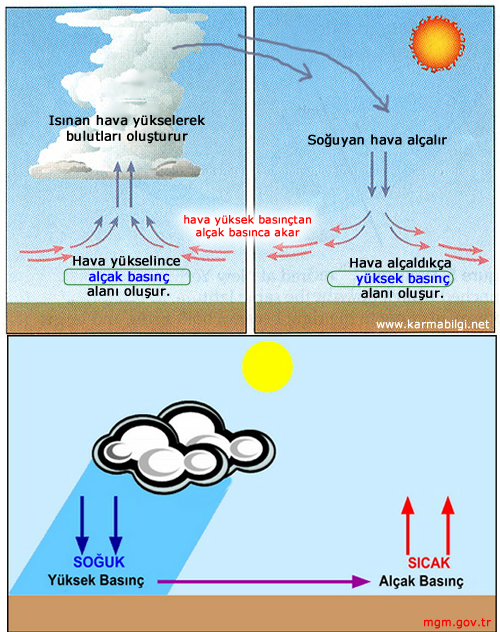 Sıcaklık
Yüksek hava basıncı
Alçak hava basıncı
24.09.2018
Nazlı Keser
4
Meteoroloji ve Meteorolog kavramları
Meteoroloji, atmosferde meydana gelen hava olaylarının oluşumunu, gelişimini ve değişimini nedenleri ile inceleyen ve bu hava olaylarının canlılar ve dünya açısından doğuracağı sonuçları araştıran bir bilim dalıdır. 
Meteorolog, havanın gelecek gün veya hafta içindeki durumunu birtakım verilere dayanıp yaklaşık olarak ortaya koyan ve bunu haber kanallarına ileten kimsedir.
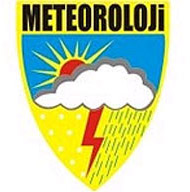 24.09.2018
Nazlı Keser
5
Hava tahminin tanımı ve sağladığı etkiler
Hava tahmini, çeşitli verilerin analiz edilmesi ile belirli bir hava sahasında "gelecekte" hava durumunun nasıl olacağına dair yapılan çıkarımlardır.
Hava tahmininin sağladığı etkiler;
Ekonomik verimliliğin artması
Ulaşımdaki aksamaların giderilmesi
İnsanların o günkü giyiminin belirlenmesi… vb.
24.09.2018
Nazlı Keser
6
Rüzgar
Yüksek basınç alanlarından alçak basınç alanlarına doğru olan, yatay yönlü hava hareketlerine denir. 
Rüzgarların oluşmasının nedeni komşu iki yer arasındaki basınç farkıdır. İki yer arasındaki basınç farkı eşitlenince rüzgar durur.
24.09.2018
Nazlı Keser
7
Yağmur
Havadaki su buharının gerekli ortama ulaştıktan sonra, yoğunlaşarak bulutlardan  yeryüzüne su damlacıkları halinde yağan yağış biçimidir.
24.09.2018
Nazlı Keser
8
Kar
Donmuş su buharı parçacıklarından oluşur. Bunlar havadan buz kristalleri ya da kar taneleri biçiminde düşer .
24.09.2018
Nazlı Keser
9
Dolu
Havada su buğusunun birden yoğunlaşıp katılaşmasından oluşan, türlü irilikte, yuvarlak veya düzensiz biçimli saydam buz parçaları durumunda yere hızla düşen bir yağış türüdür.
24.09.2018
Nazlı Keser
10
Sis
Toprakla temas halindeki bir buluttur. Temelde, sisle atmosferin yükseklerindeki bir bulut arasında fark yoktur. Bir bulut toprağa ya da denizin yüzeyine kadar alçaldığında sis diye tanımlanır.
24.09.2018
Nazlı Keser
11
Kırağı
Soğuyan sisteki veya aşırı derecede doygun havadaki su buharı, sıcaklığın sıfırın altına düşmesiyle birlikte buzlaşarak ağaç dallarında veya otsu bitkilerin üzerinde kara benzer oluşumlar meydana getirmesidir.
24.09.2018
Nazlı Keser
12
Aşağıdaki soruları doğru ya da yanlışı işaretleyerek cevaplayalım..
Sıcaklık hava olaylarını etkileyen etmenler arasında yer almaz.                                                      (D) (Y)
Hava durumunu araştıran bilim dalına meteorolog denir.                                                              (D) (Y)
Büyük bir yanardağ patlaması iklimi değiştirebilir.                                               (D) (Y) 
Bulut oluşumu da bir hava olayıdır.           (D) (Y)
Atmosferde meydana gelen yağış,nem gibi durumlara hava olayı denir.                        (D) (Y)
24.09.2018
Nazlı Keser
13
Maalesef yanlış cevap 
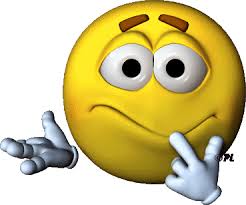 24.09.2018
Nazlı Keser
14
Doğruuu 
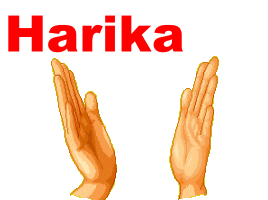 24.09.2018
Nazlı Keser
15
Kaynaklar
Hava olayları.Erişim.04.Aralık 2014,http://havaolayi.nedir.com/#ixzz3JuzWq3ws
Hava olayları.Erişim.04.Aralık 2014, http://yagmur.nedir.com/#ixzz3K0PF5MAh
Hava olayları.Erişim.04.Aralık 2014,http://www.turkcebilgi.com/kar-nedir
 Hava olayları.Erişim.04.Aralık 2014,http://www.msxlabs.org/forum/x-sozluk/302006-dolu-nedir.html#ixzz3K0TYZiHT